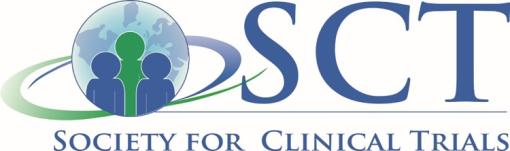 AN INTRODUCTION TO IDEAL(With paper planes)
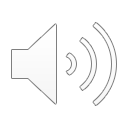 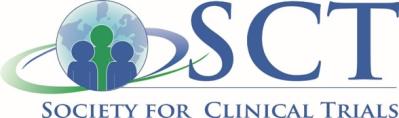 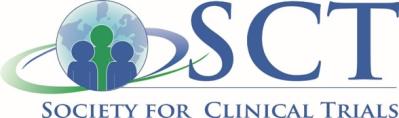 IDEAL: An integrated evaluation pathway for complex therapeutic interventions
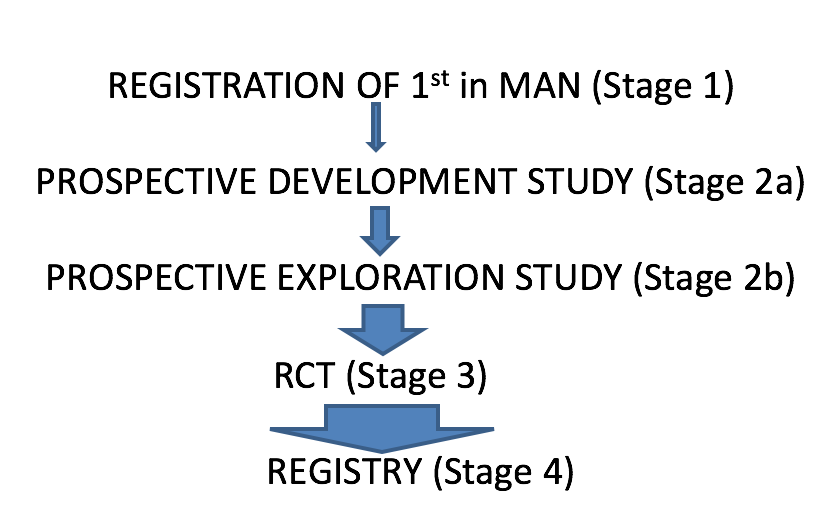 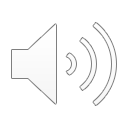 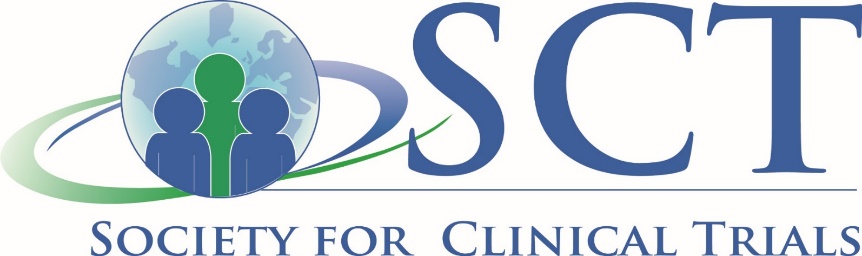 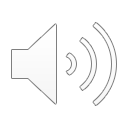 Phases of study – Pharma Trials
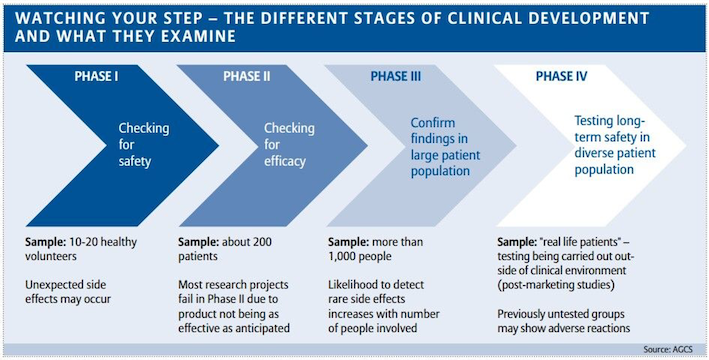 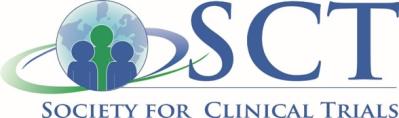 Interventional Treatments
1
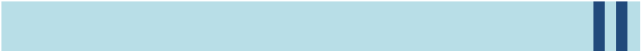 SURGERY
2
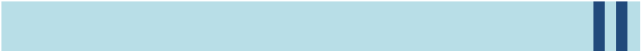 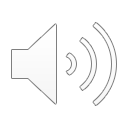 INTERVENTIONAL CARDIOLOGY, RADIOLOGY
3
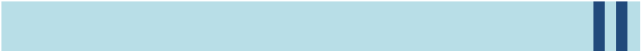 IMPLANTABLE DEVICES
4
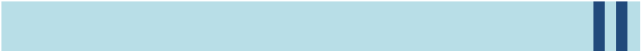 ENDOSCOPIC THERAPY
5
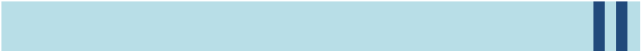 PHYSIOTHERAPY
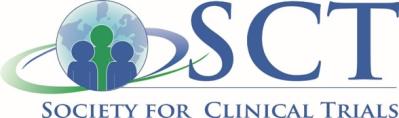 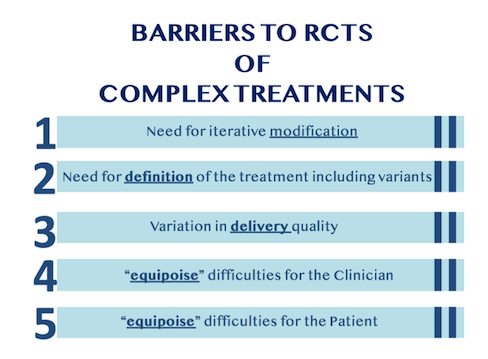 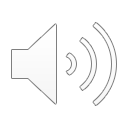 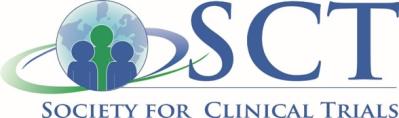 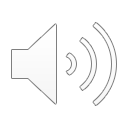 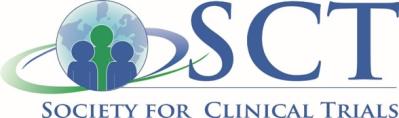 Paper plane design and evaluation
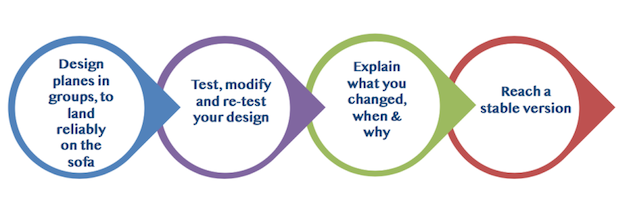 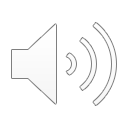 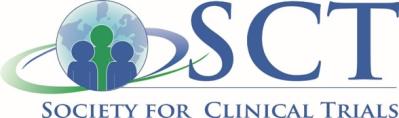 IDEAL Recommendations: Stage 1
All new first-in-human studies should be registered and be available for study by other clinical scientists

Description of patient selection, intervention technique and outcome should be detailed enough to allow repetition

Legal discovery protection should be provided to permit     registration of unsuccessful innovations
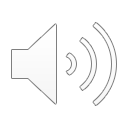 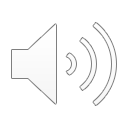 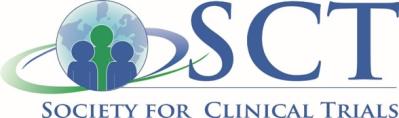 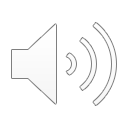 IDEAL Recommendations: Stage 2a
Detailed technical description of procedure

Detailed description of patient selection criteria

Description of ALL modifications, when made in the series, and why

Prospective account of ALL cases consecutively showing results
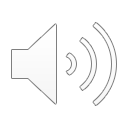 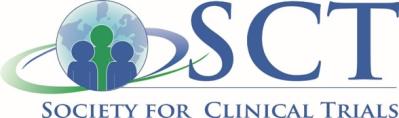 What next, now that the intervention is stable?
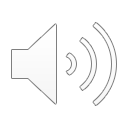 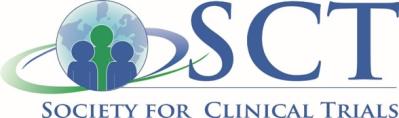 Remaining problems testing planes
Variable definition of a paper plane

Variability in delivery – thrower quality – including Learning Curves

Widening indications – adding weight to the plane

Disagreement about what the RCT question should be
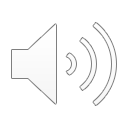 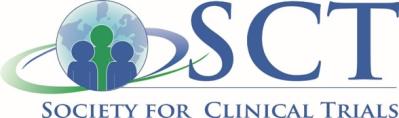 IDEAL Recommendations: Stage 2bCOLLABORATIVE PROSPECTIVE COHORT STUDY
To  agree procedure definition, quality standards & patient selection criteria
To examine differential outcomes in pre-specified sub-groups
To evaluate learning curves
To evaluate preferences and values amongst patients and clinicians
To achieve consensus on future  trial question and comparator
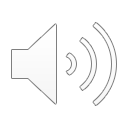 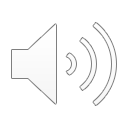 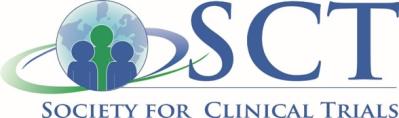 IDEAL Stages 3 and 4
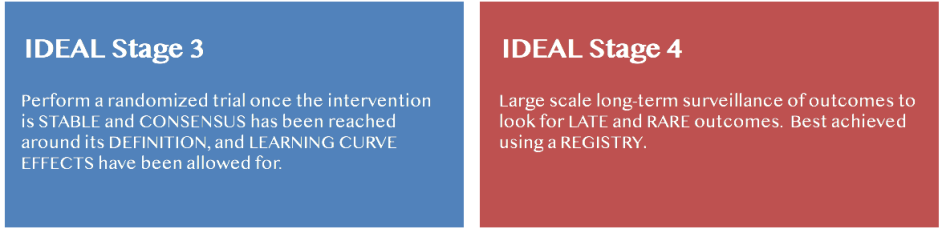 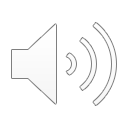 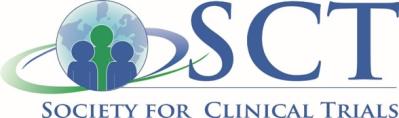 Potential value of IDEAL
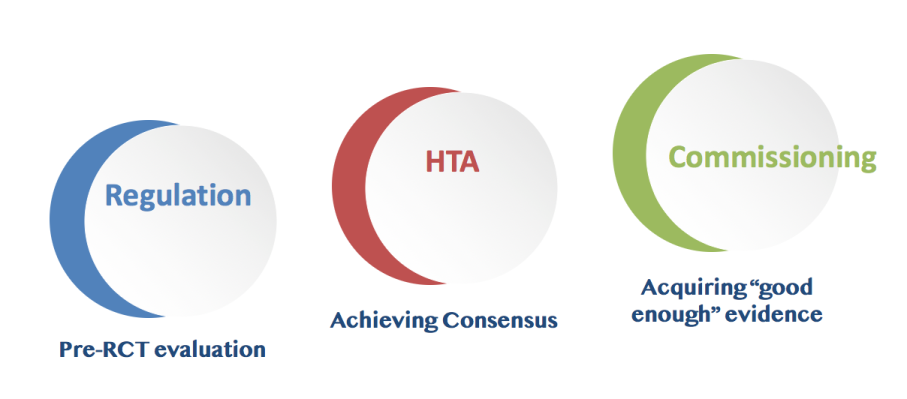 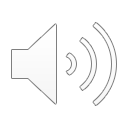 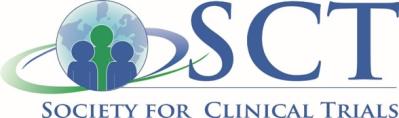 Summary and Usefulness
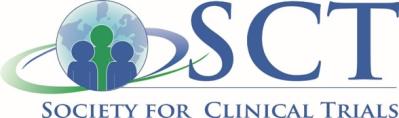 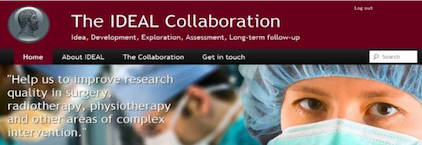 Get involved
www.ideal-collaboration.net


Follow us on Twitter  @IDEALCollab
Use our Advisory Service on setting up and conducting IDEAL studies
Become a member and subscribe to our newsletter
Collaborate on piloting & evaluating IDEAL study designs

Contact: allison.hirst@nds.ox.ac.uk
IDEAL Project Manager
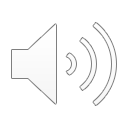